University of Mustansiriyah                                                                   2019-2020
College of Engineering                                                                                 3rd Stage 
High. & Trans Eng. Dep.
Engineering Management
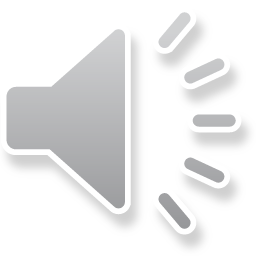 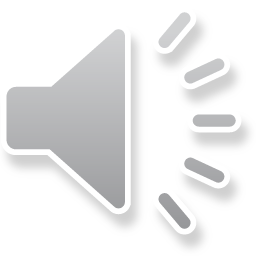 Lecture No.8, Programming Techniques: Gantt Chart, Example 2 


Lecturers:                               Dr. Ali Jabbar
                          Dr Abeer K. Jameel
Programming Techniques: Gantt Chart
Gantt Chart Example 2
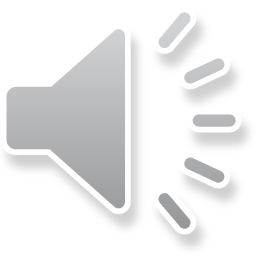 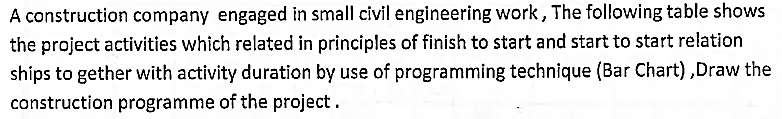 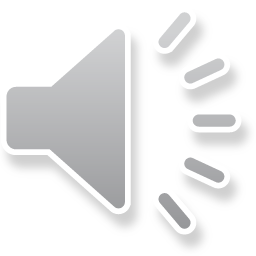 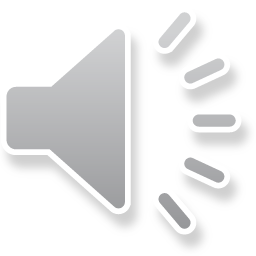 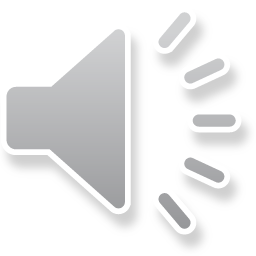 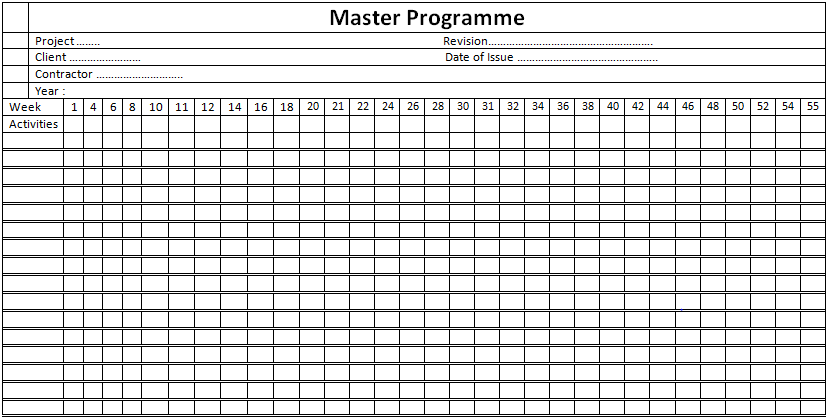 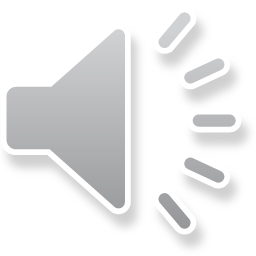 A
I
N
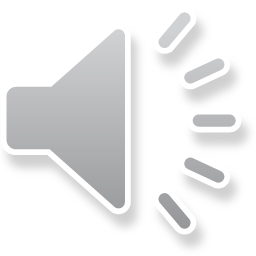 B
H
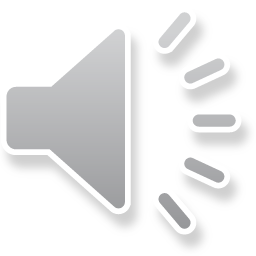 Q
J
G
N
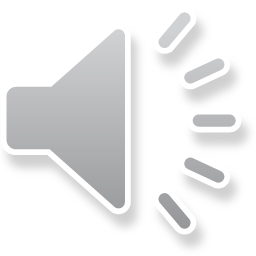 C
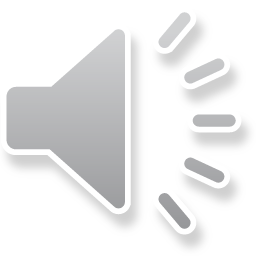 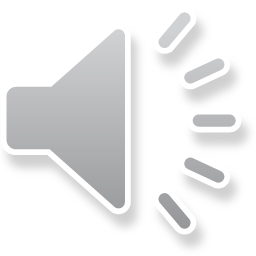 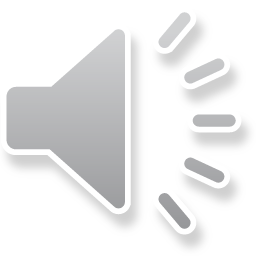 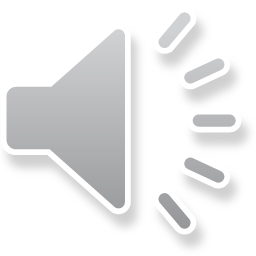 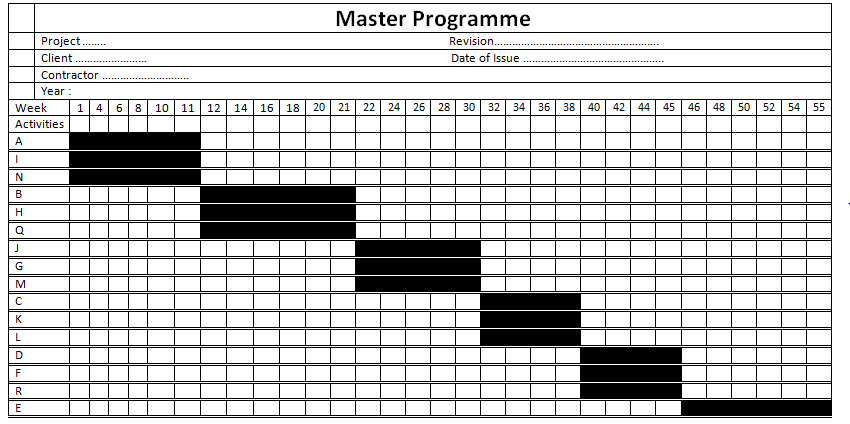 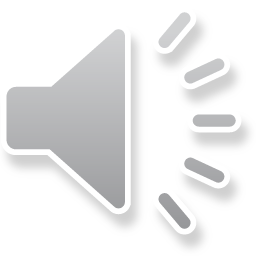 Completion time: 55